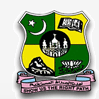 Mrs Z.SIRAJUNISHA,
Assistant Professor of Mathematics (SF),
Jamal Mohamed College,
Trichy .
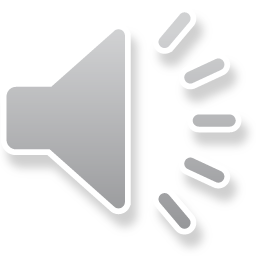 1.Python was introduced GUIDO VAN ROSSUM (1985 - 1990)
2.Guido Van Rossum this program idea got from Famous TV show MONTY PYTHOS’S FLYING CIRCUS
3.Python is clearly defined and readable, The structure of the program is very simple. It uses few keywords,
Python can run on a wide variety of hardware platforms and has the same interface on all platforms.
Any one can freely distribute it, read the source code, and edit it.
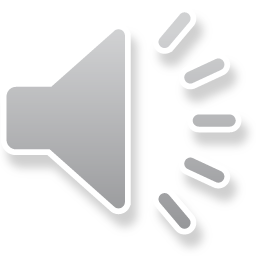 Uses of Python Programming Language
1
4
6
2
7
3
5
Scrape websites
AI
Web developewent
Portable and Extensible
Computer Graphics
Simple  & Easy to Learn
Testing Frameworks
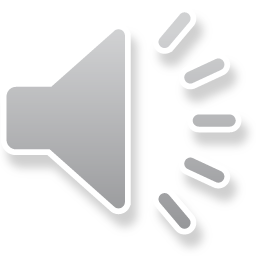 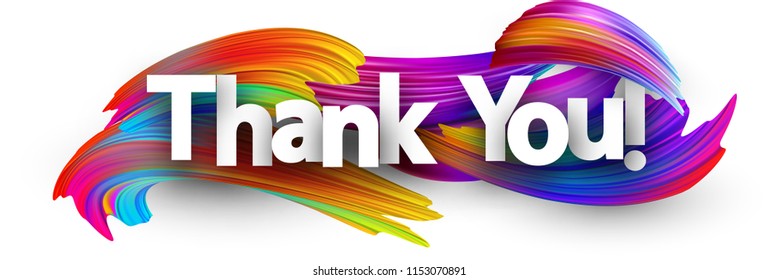